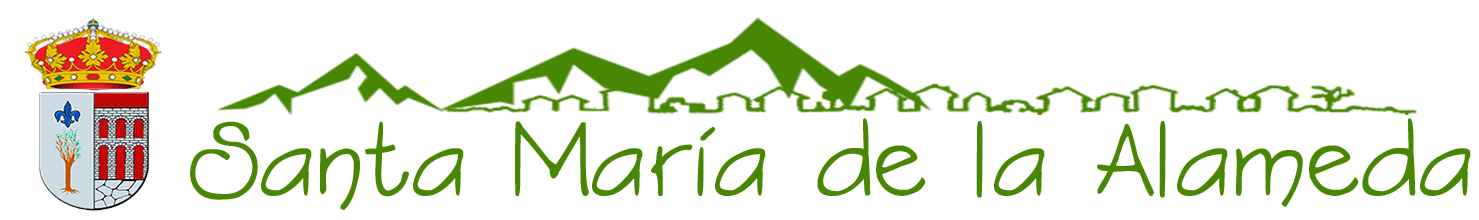 “A WALK ON THE CLOUDS”
This town situated on  the top of the region, has the advantage to have the purest air of Madrid’ s Community and  the quietness of nowhere else. You can see this view from Peña del Águila (1440m) , at only 15 minutes walk from Santa María de la Alameda town center.
NATURE
With only one hundred inhabitants, it has really amazing natural spots. 
Some spaces are so virgin because 
not many people walk across them.
 We can only see hunters in some hunting 
areas specially  reserved for them.
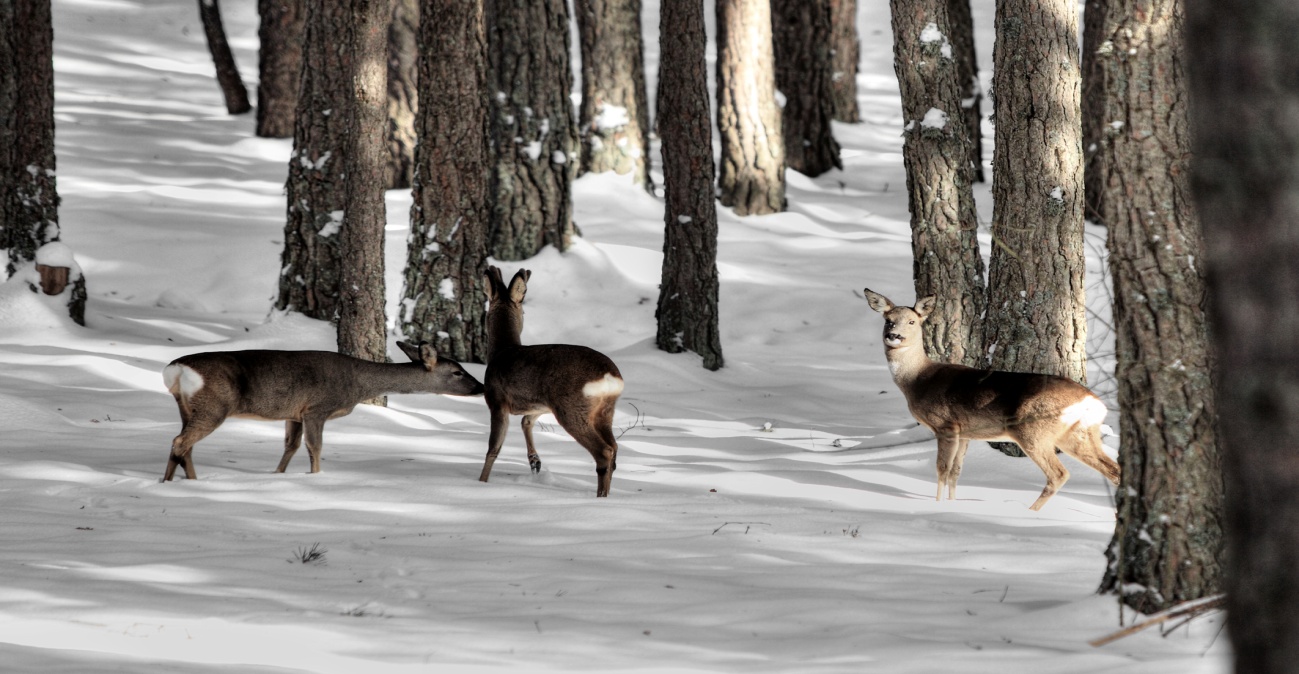 TREASURES IN AUTUMN
People who love collecting mushrooms have a paradise here in autumn. We can specially 
mention:boletus, thistle mushrooms and “lactarious deliciosus”.
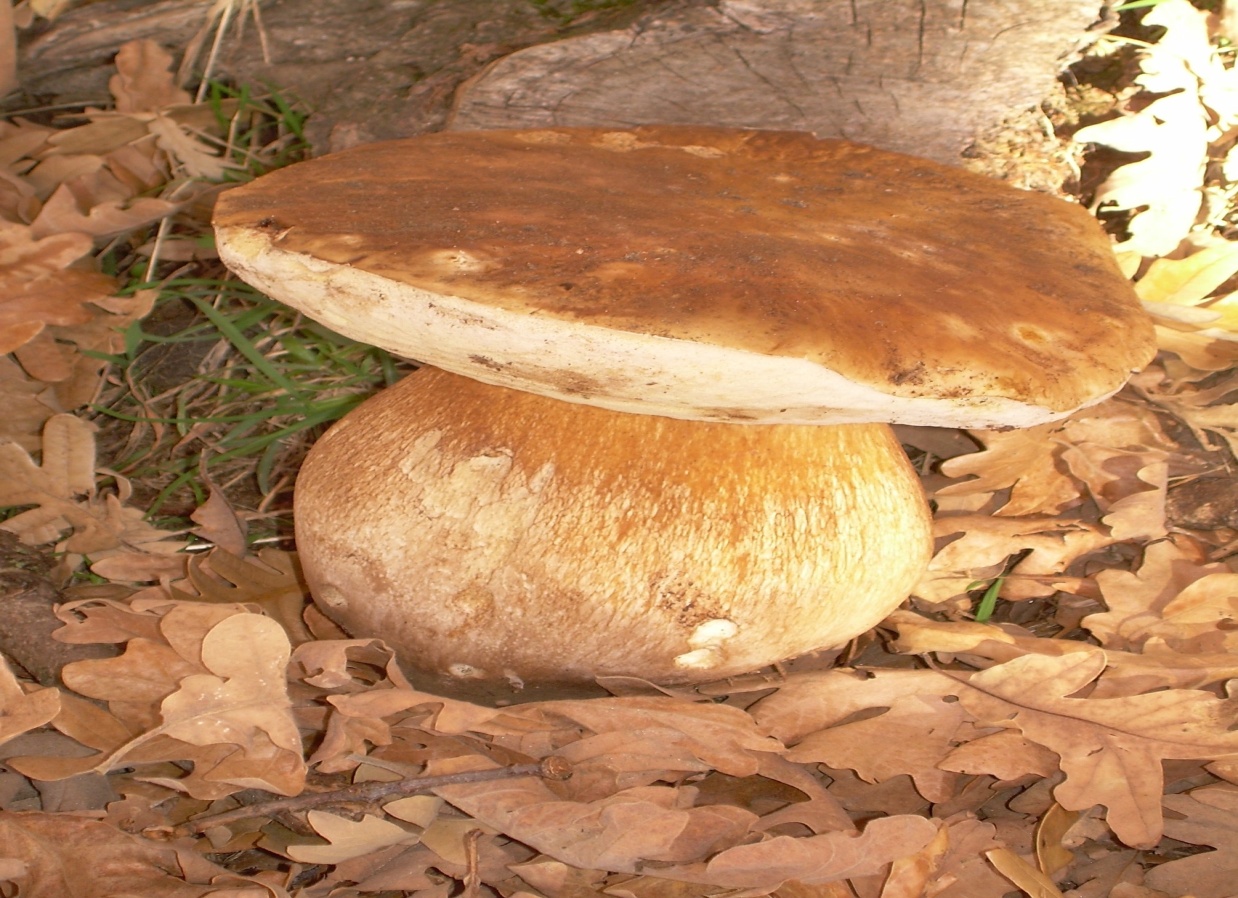 ANIMALS
Nowadays Santa Maria de la Alameda counts with more than 60
farm enterprises which give richness to the local neighborhood.
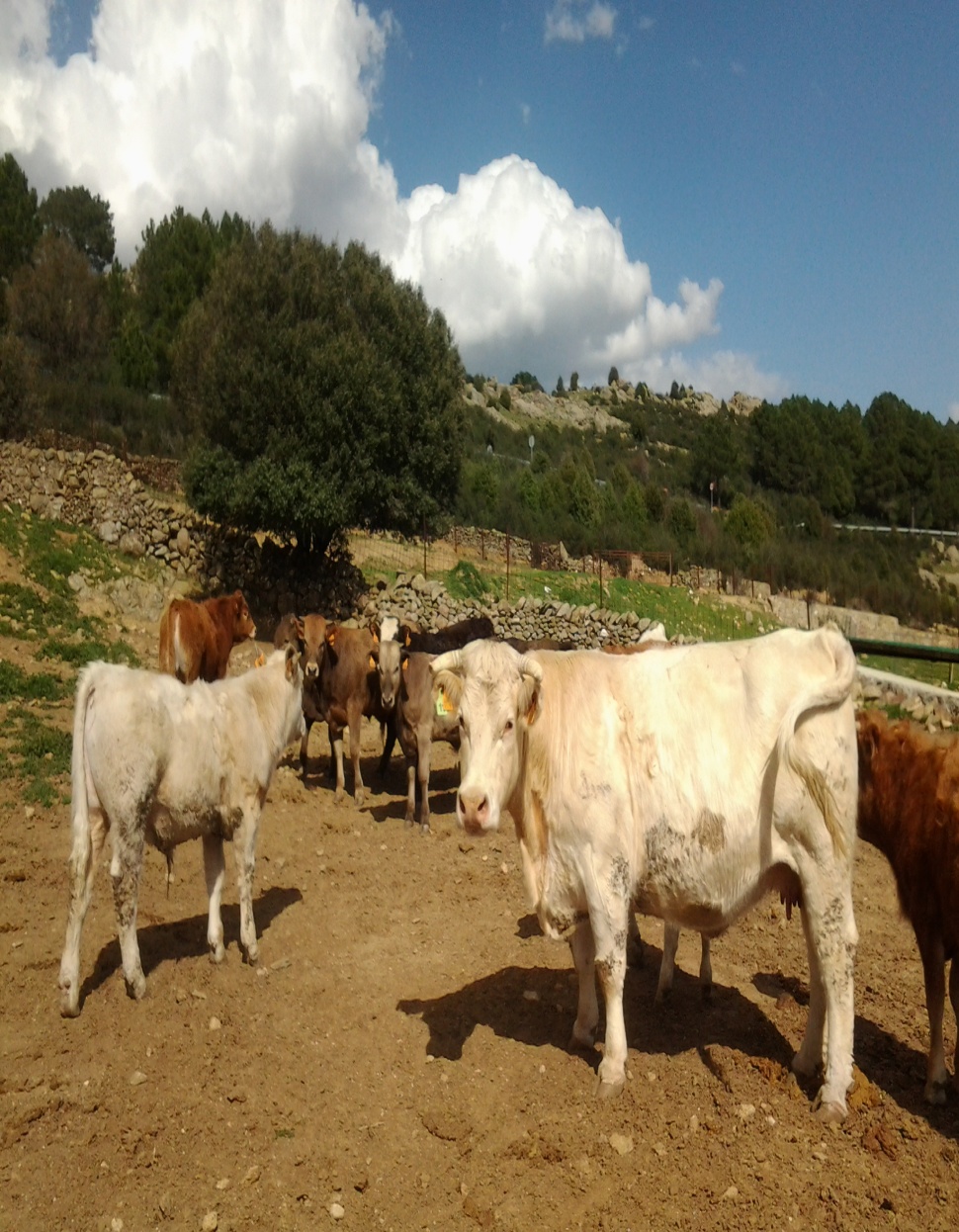 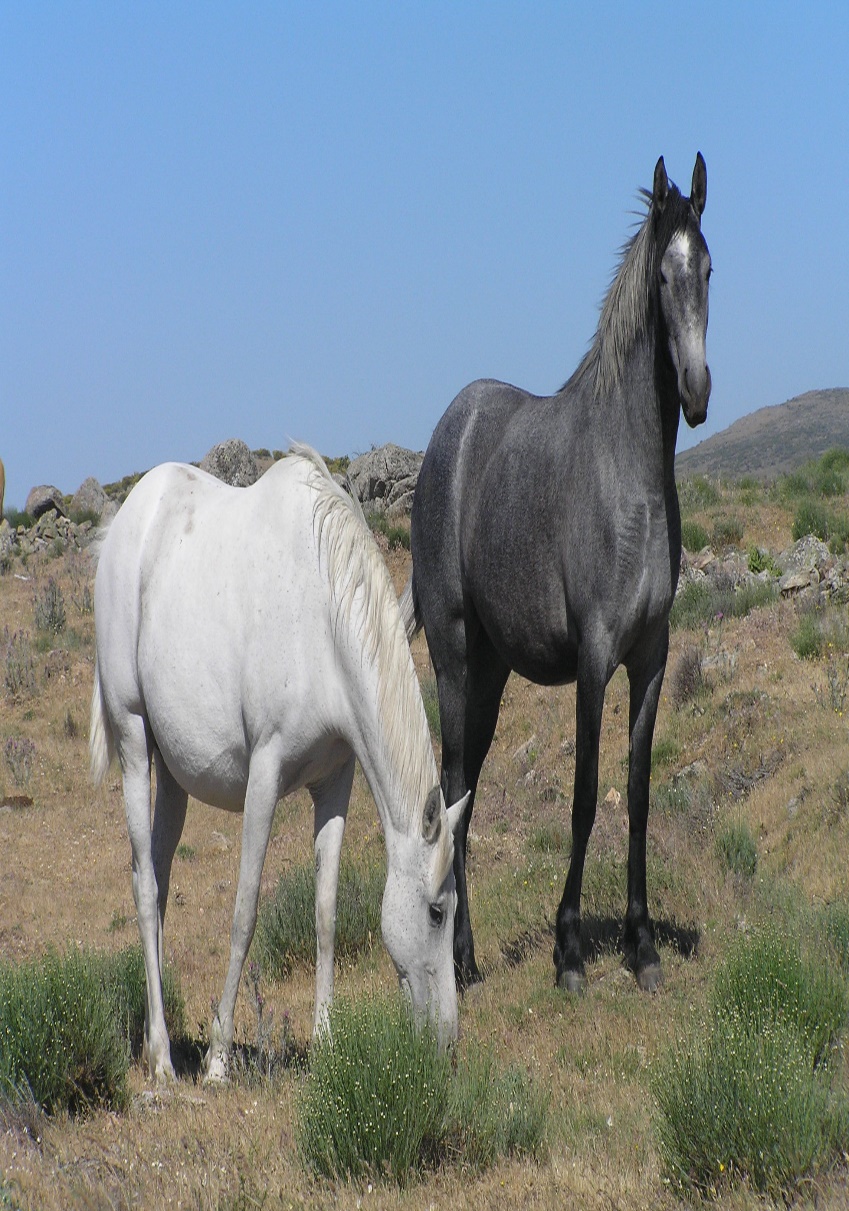 RIVERS
The rivers Aceña and Cofio design a wonderful  landscape with its river falls and 
 its river gorges that give freshness and variety  to the green areas.
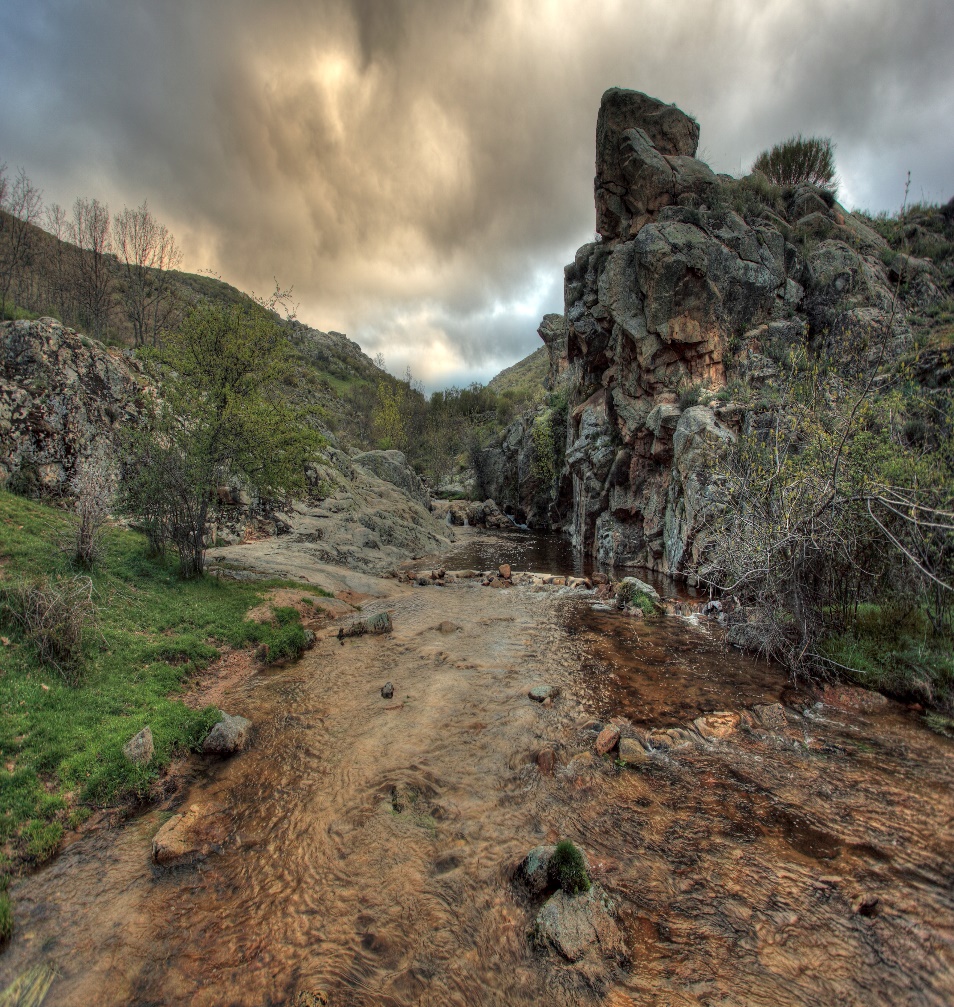 LEISURE
It is a marvellous area to practise sports like 
cycling because of its vast territory.

During the summer, population 
increases. People  who are used to living 
in a very quiet town need to share this private 
paradise with  the new neighbours…
 but only for a while…because it is too special.
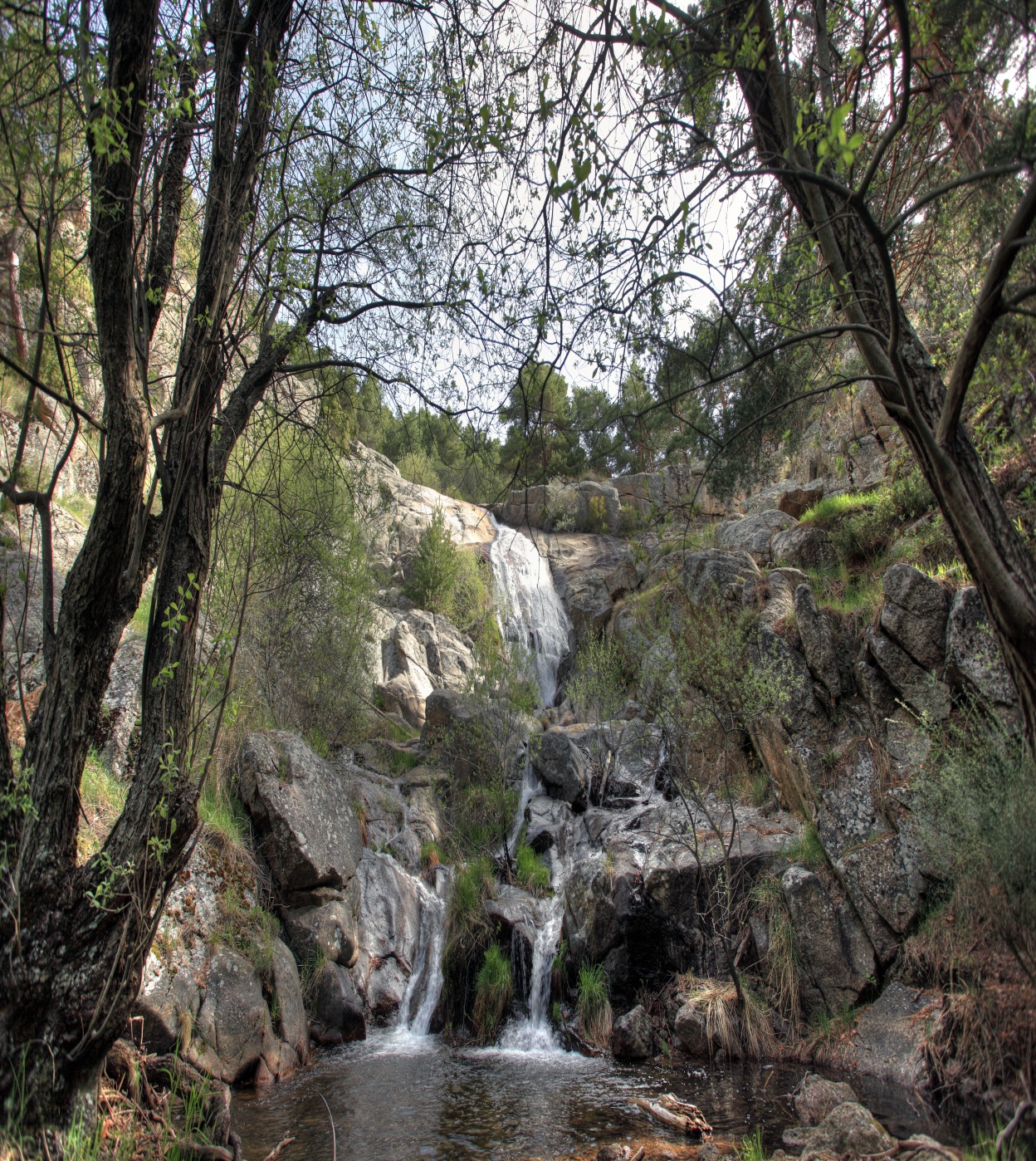 NICE VIEWS
Words are not necessary
to complete these pictures.
ACTIVITIES WITH CHILDREN
We have an interesting offer for children’s leisure, because they can enjoy donkey riding or even watching a  bird exhibition. Apart from other activities you can get from our website.
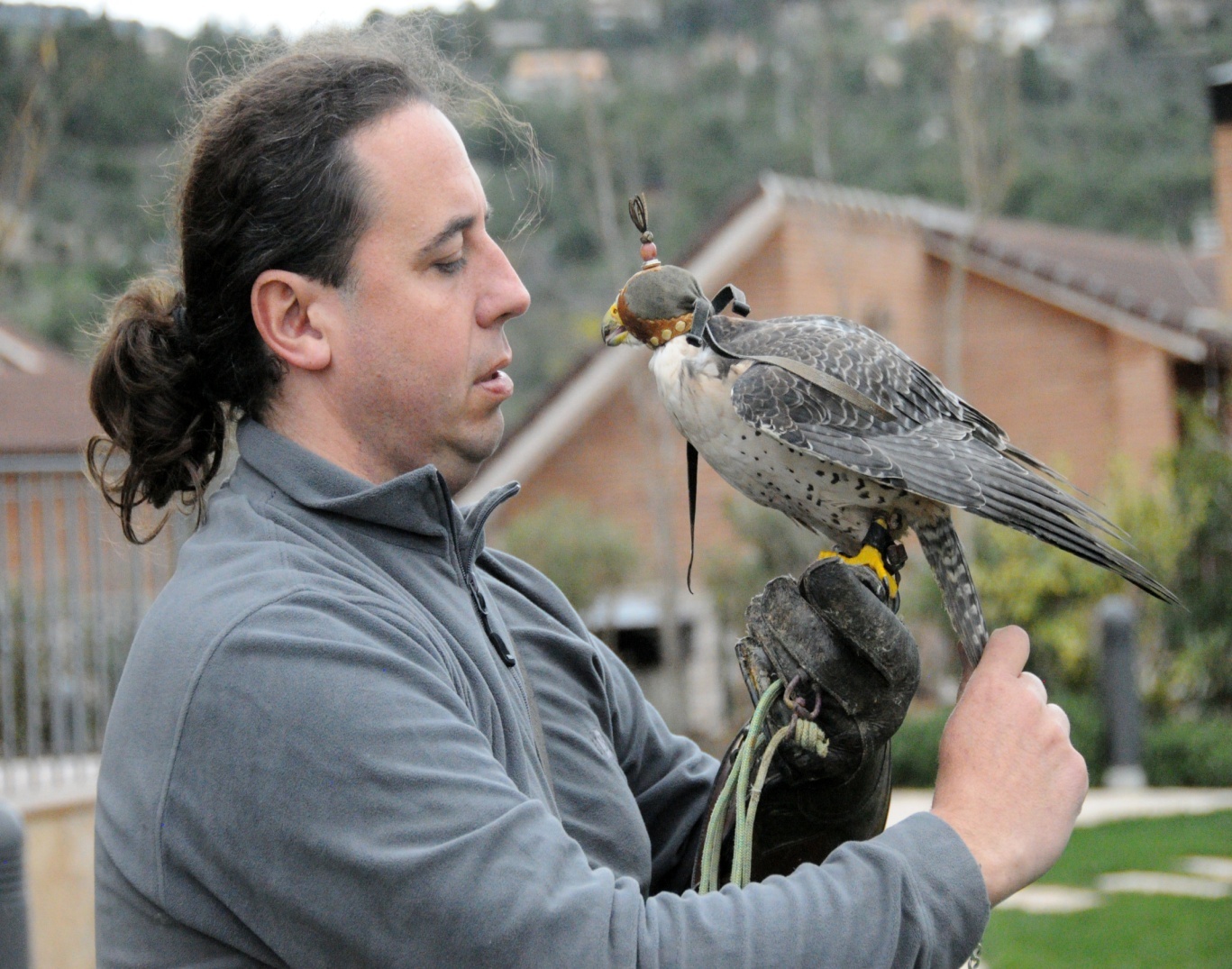 LEISURE FACILITIES
This town has several parks equipped  with tables and benches,  where to picnic with the family near the nicest paths, and  also lovely cottages where to spend the night… if you don’t want to leave the town after a great day .
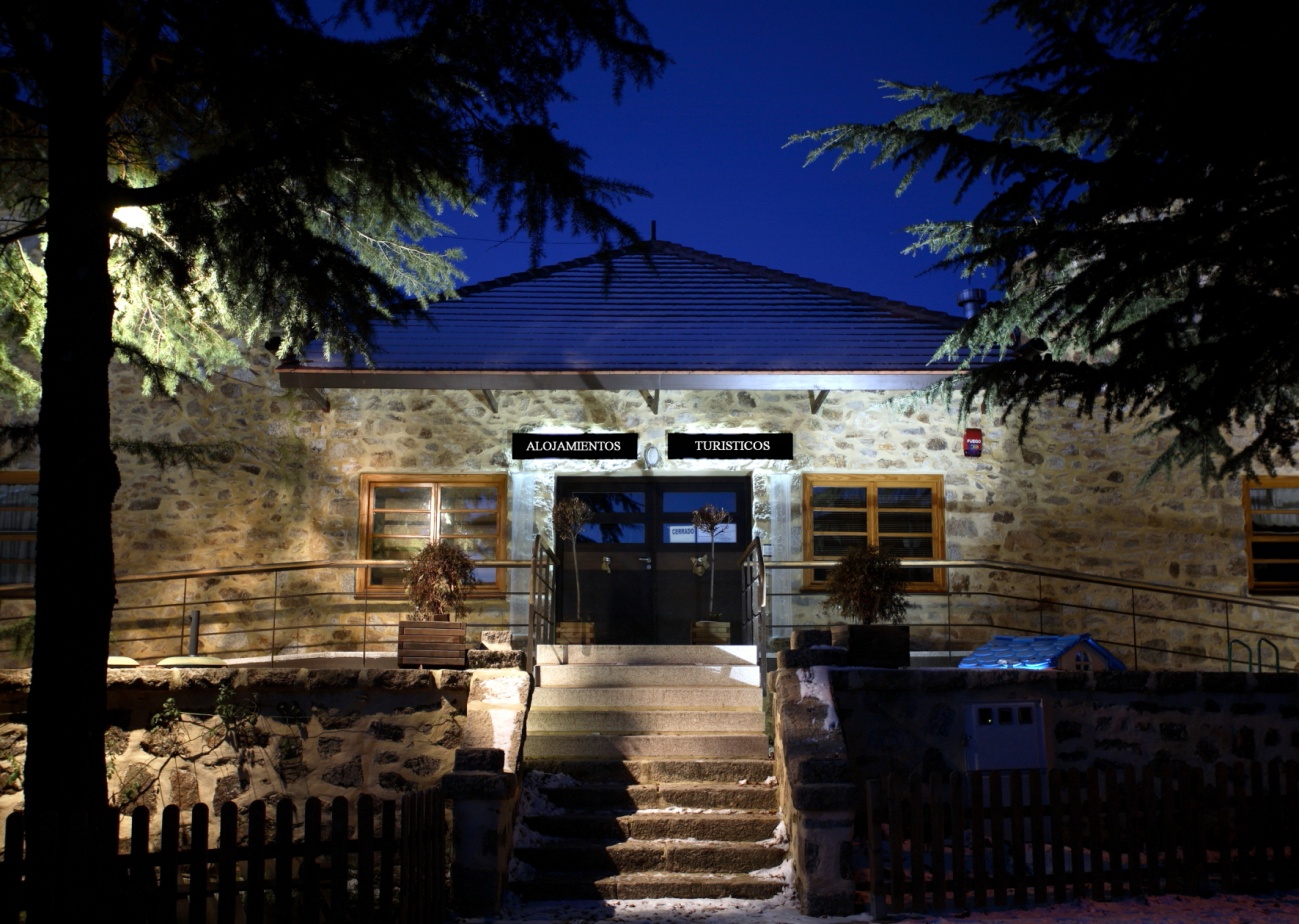 FESTIVITIES
Keeping traditions alive is one of the most important things
 in small communities like this, and people  enjoy festivities all together .
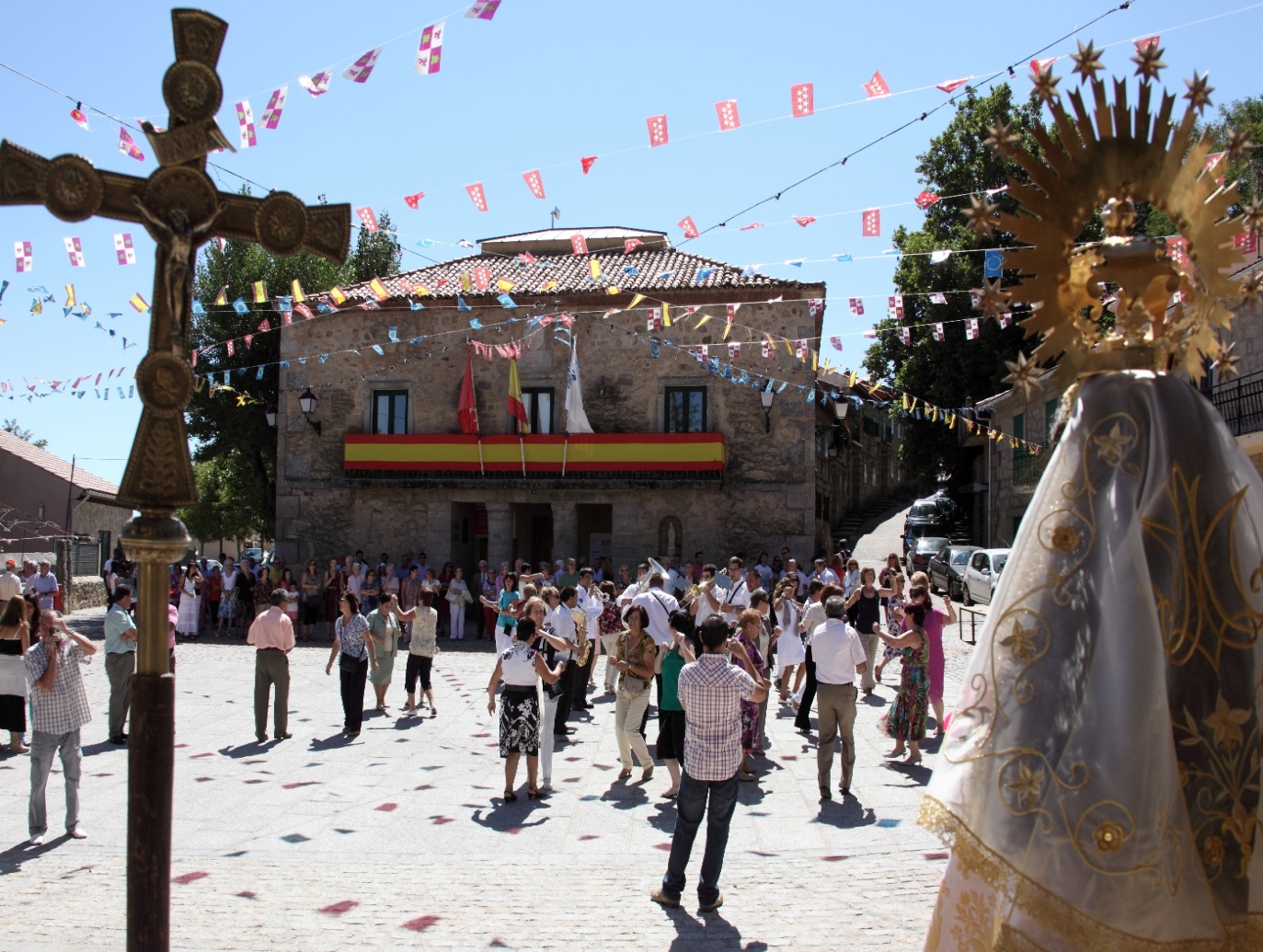 GASTRONOMY
One of the strengths of local economy is gastronomy. Due to the mountains of broad pastures, one of the most popular products in the restaurants is veal meat. 
It is so tasty that it doesn´t need anything else. 
And another very known dish is the one down here on the picture: “Patatas Revolconas”.  
You shouldn’t miss the oportuntity to taste this ones.
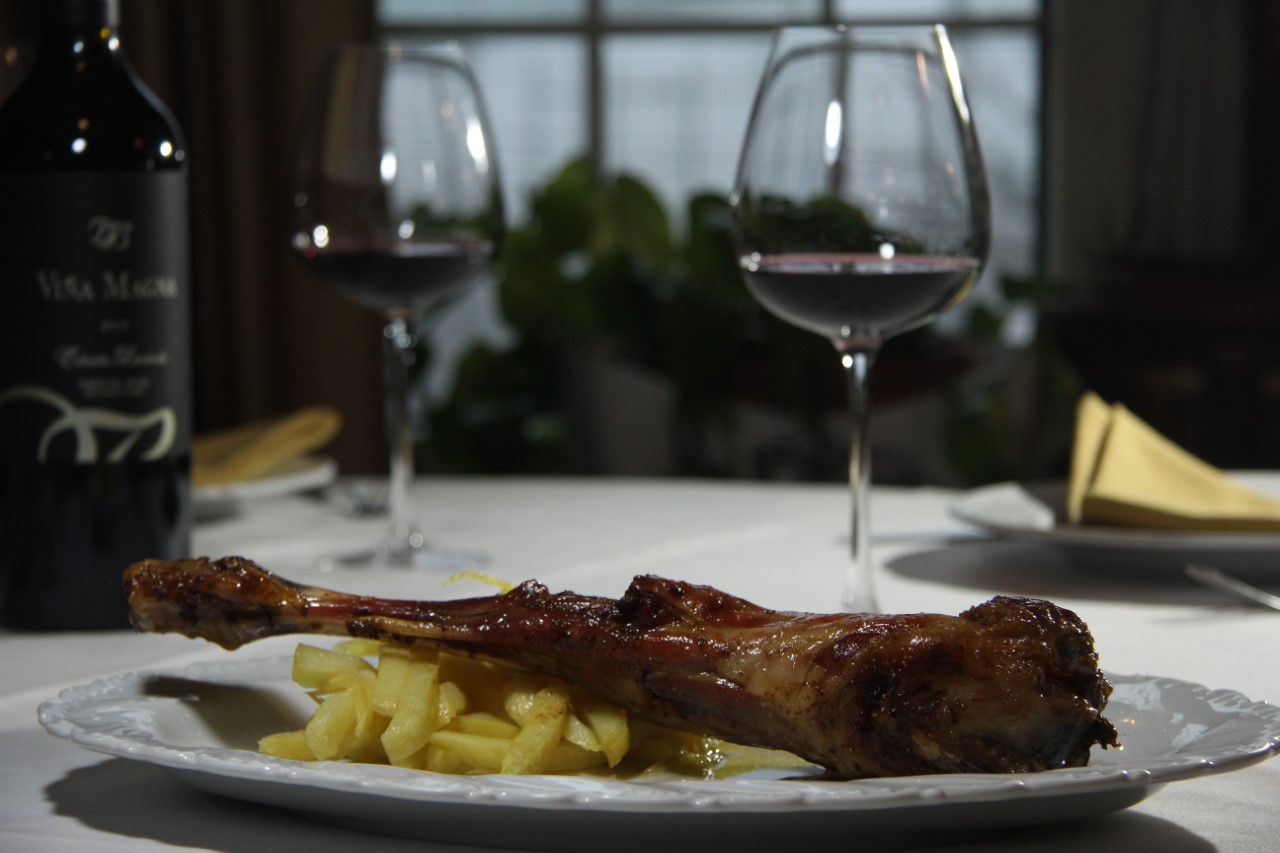 INSECTS
Some insects, like the rare butterfly Appollo, can be found on the top of the mountains.
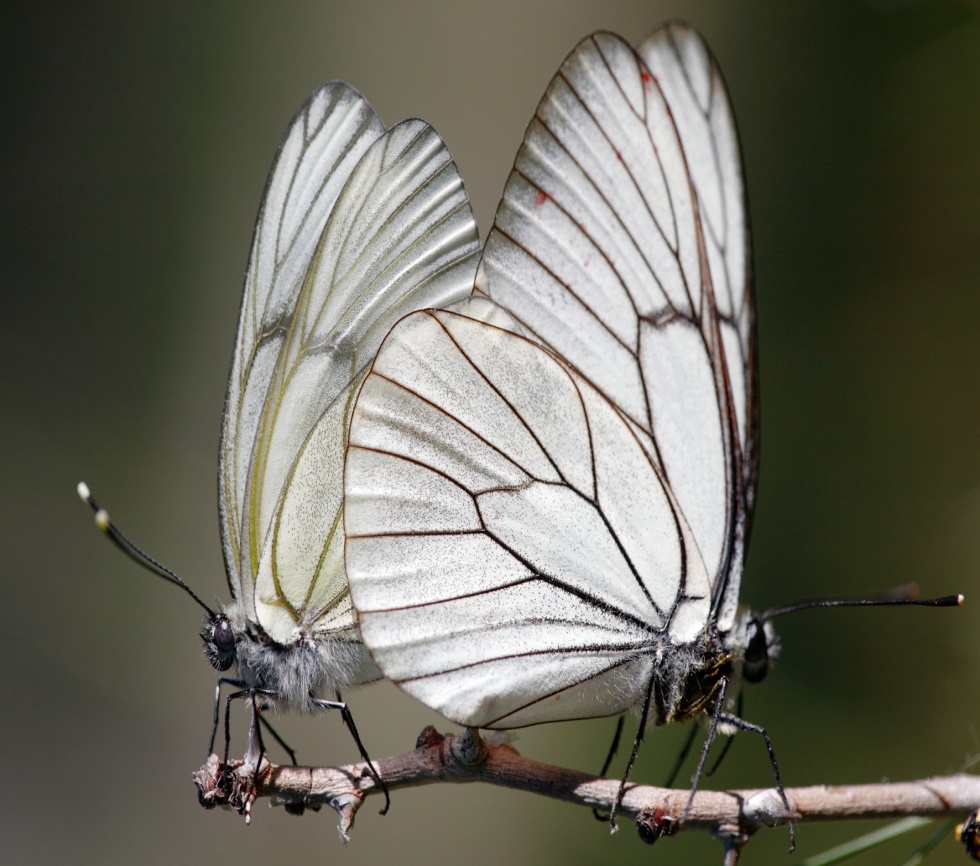 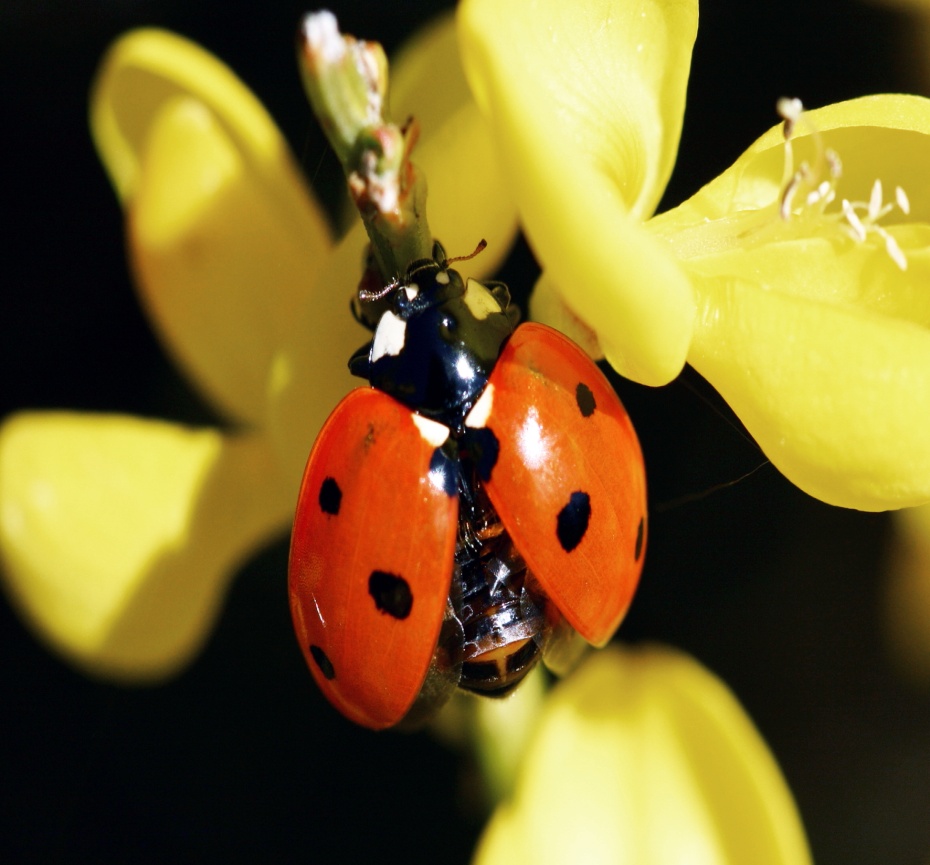 THE FAREWELL
If you don’t know yet where to spend your summer holidays, I hope that has helped you to take a decision.  See you soon in Santa María de la Alameda!
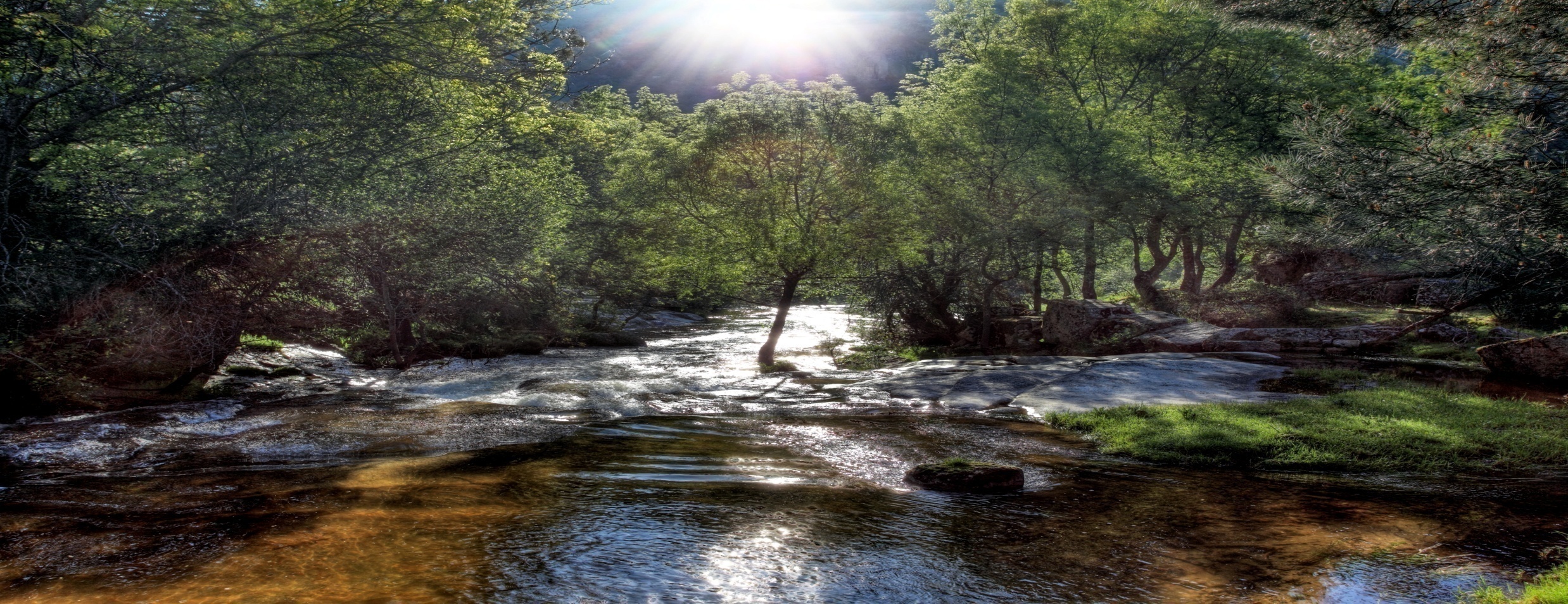